Život u pećini
Osnovna škola: „Žarko Zrewanin“, Apatin
Prezentaciju sastavile učenice IV-3:
Jelena  Bursac
Ivana Kunert
Marija  Vranes 
Manuela  Loncar
U DALEKOJ PROSLOSTI COVEK JE ZIVEO U PECINI.PRAVIO JE PRIMITIVNO ORUZIJE : KOPLJE,LUK I  STRELU  KOJIMA JE LOVIO. JEO JE SAMO ONO STO ULOVI.
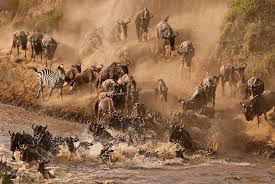 PRE  MNOGO  HILJADA  GODINA  LJUDI  SU  ŽIVELI  ISPOD  DRVETA ,  A ŽIVOTINJE  U PEĆINAMA. LJUDI  SU  SE  DOSETILI  DA  ISTERAJU  ŽIVOTINJE  IZ  PEĆINE  TAKO  ŠTO  SU  STAVILI  VATRU  NA  ULAZ.
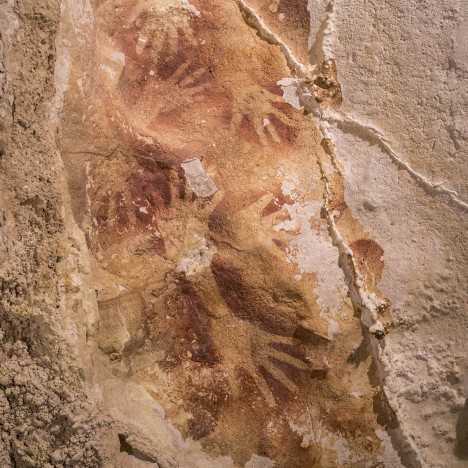 Sve što je čovek stvorio ili koristio tokom života, a ostalo je sačuvano do danas,  tragovi su prošlosti. To su razne gradevine, predmeti, knjige, fotografije i slicno. Zahvaljujući sačuvanim tragovima prošlosti, znamo kako je nekada živeo čovek.
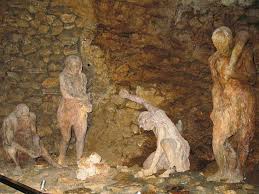 Posle  mnogo  hiljada  godina,  čovek   je  slučajno  otkrio  vatru. Shvatio  je  da  je  hrana  ukusnija  ako  se  ispeče  ili  skuva.
KVIZ
GDE SU LJUDI PRVO ŽIVELI?   (MESTO)


A)  ISPOD  DRVETA
B)  NA  LIVADI
C)  U  PEĆINI
REZULTAT JE:
POD  A:
ISPOD DRVETA
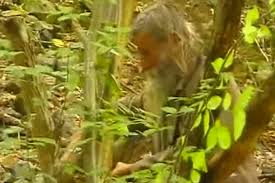 KOJE SU ORUŽIJE NOSILI  U  LOV?



PIŠTOLJ I PUŠKU
NOŽ, 
LUK, STRELU I KOPLJE
REZULTAT JE :
POD  C:
LUK, STRELU I KOPLJE
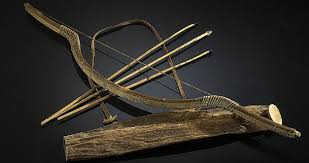 STA SU JELI
A) HAMBURGER


B) SAMO MESO


C) ONO ŠTO ULOVE , VOĆE I  BILJKE IZ PRIRODE
RESENJE
POD C:   

  ONO ŠTO ULOVE , VOĆE I  BILJKE IZ PRIRODE
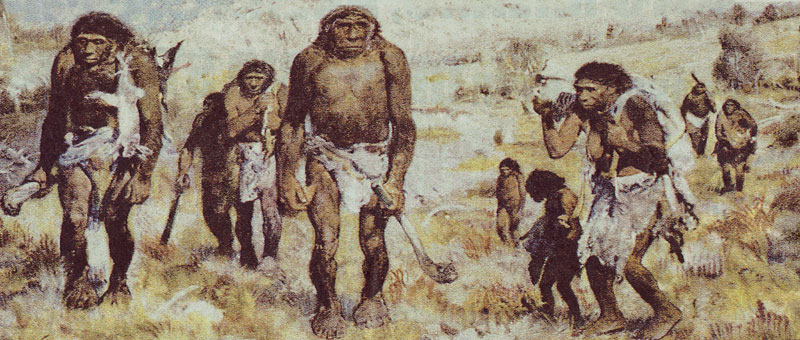 ŠTA JE ČOVEK POSLE MNOGO GODINA OTKRIO

CVEĆE
VATRU
KUTIJU
RESENJE JE:
POD  B:
VATRU
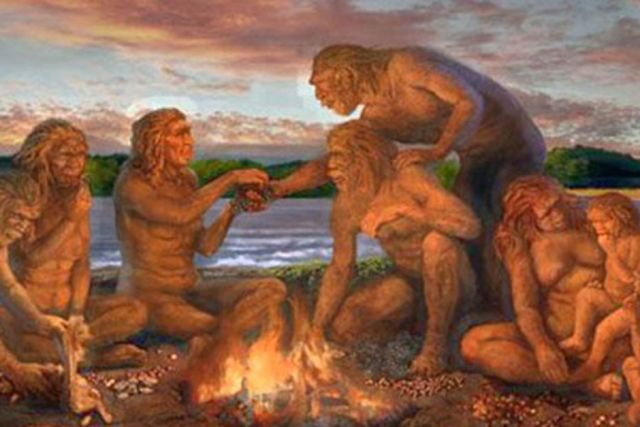 PREZENTACIJU SASTAVILE:
Jelena  Bursac
Ivana Kunert
Marija  Vranes 
Manuela  Loncar